Guidance for Video/Audio in PowerPoints
1
2
3
Open the downloaded folder and copy all the files.
Paste the copied files into a new folder.
To use the PowerPoint, enable editing and put into slide show mode.
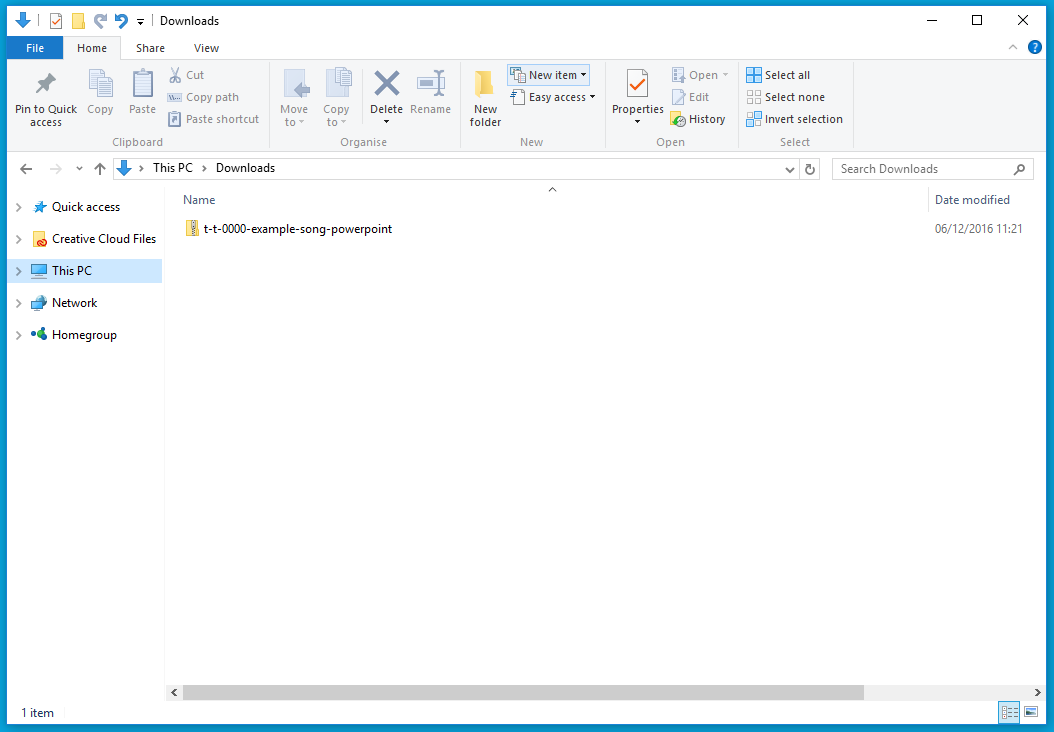 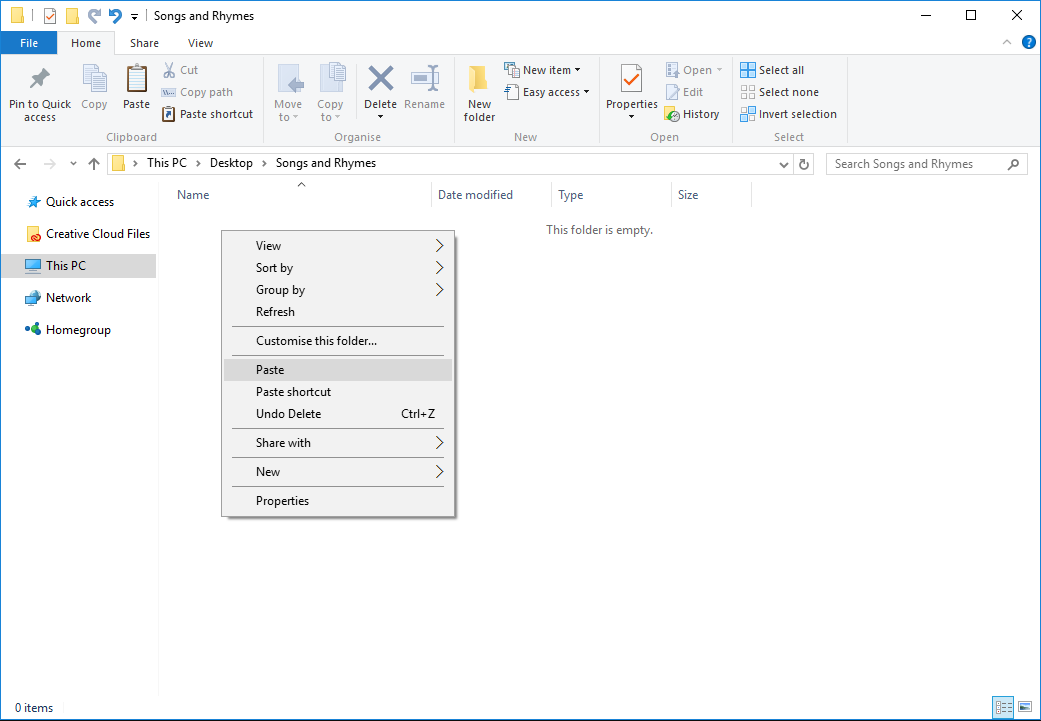 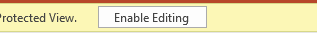 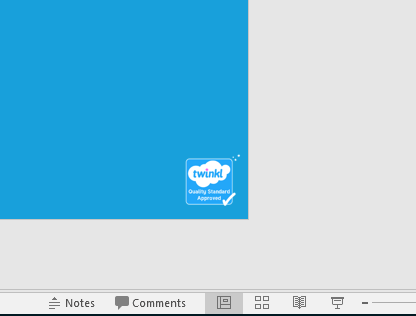 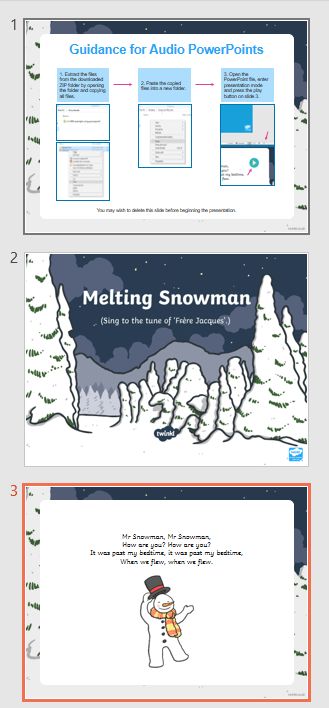 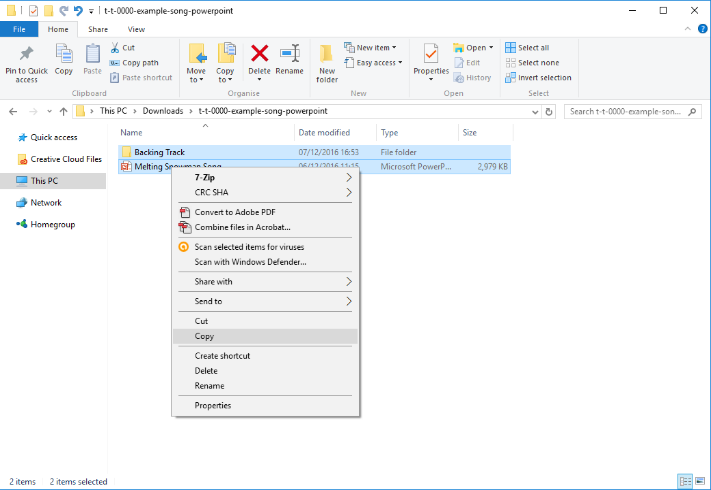 Please note the embedded audio may not be compatible with earlier versions of PowerPoint.
You may wish to delete this slide before beginning the presentation.
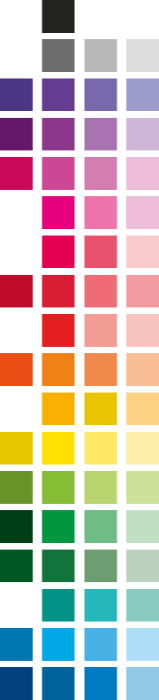 What do all these verbs have in common?
Arrive
Thank
End
Talk
Walk
Study
Wait
Try
Edit
Use
Start
Travel
Want
All these verbs are regular verbs. That means that to make the past simple, we use an ‘ed’ ending.
Present
Past
Walk
Walked
Want
Wanted
Try
Tried
‘Ed’ can make different sounds.
Sometimes it sounds like ‘id’
So how do we know when to use these different sounds?
Sometimes it sounds like ‘d’
Sometimes it sounds like ‘t’
All these ‘ed’ endings make the ‘id’ sound. Can you guess the rule?
Started
Wanted
Ended
Pointed
Edited
Needed
x
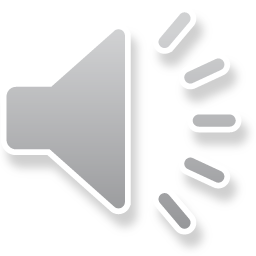 Look at the last letter of each verb.
Listen and practise
Hint!
If the verb ends in a ‘t’ or a ‘d’, the ‘ed’ ending makes a ‘id’ sound. This adds one extra syllable. Now practice the words!
Show answer
Now put your hand on your voice box.
Try saying these sounds:
Listen and practise
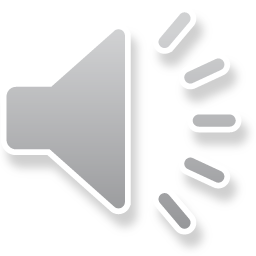 mmmm
Eeee
vvvv
zzz
D
Can you feel your voice box vibrate!
Can you feel your voice box vibrate!
Yes!
No!
Try saying these sounds:
Listen and practise
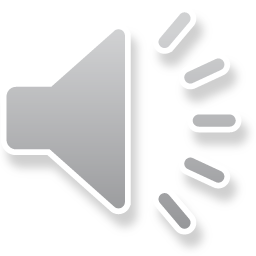 k
P
t
s
All these ‘ed’ endings make the ‘id’ sound. Can you guess the rule?
Talked
Walked 
Helped
Matched
Missed
Placed
Keep your hand on your voice box, and think the last sound in each verb.
Listen and practise
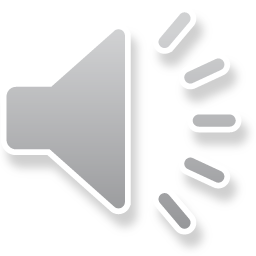 If the verb ends in a sound that doesn’t vibrate your voice box, we use the ‘t’ ending. This adds no extra syllables.
Show answer
All these ‘ed’ endings make the ‘d’ sound. Can you guess the rule?
Keep your hand on your voice box, and think the last sound in each verb.
Used
Studied
Travelled
Tried
Played
Listened
Filmed
Listen and practise
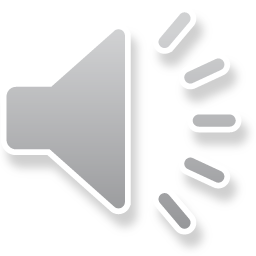 If the verb ends in a sound that vibrates your voice box, we use the ‘d’ ending. This adds no extra syllables.
Show answer
Can you put these verbs in the right category?
happened
liked
stopped
laughed
looked
loved
added
parked
cleaned
decided
Check your answers!
Do you find the ‘t’ ending difficult?
Many learners do.
Imagine you’re playing the drums!
Listen and practise
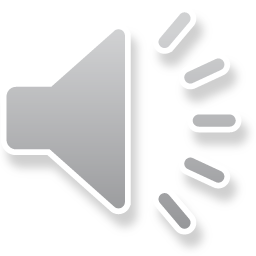 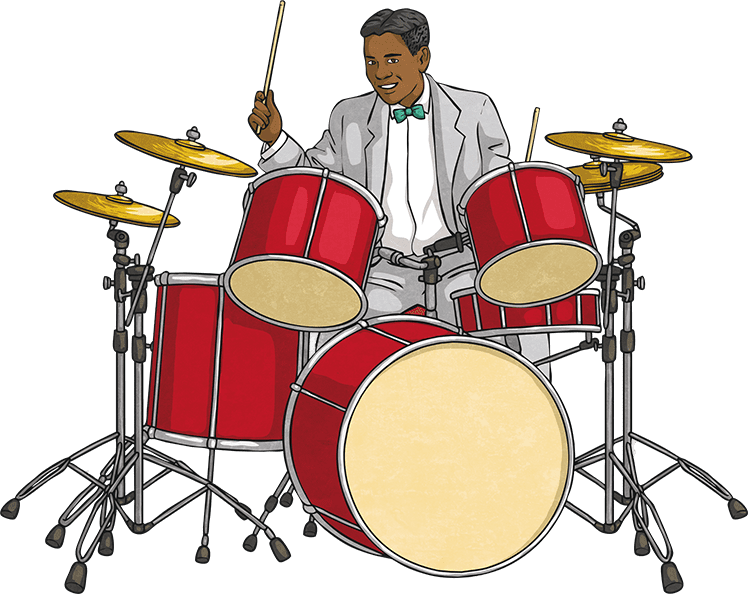 Practice these sounds as if you were paying imaginary drums. 
‘K’and‘T’
Then practice them together: 
‘K’ - ‘T’ as fast as you can. 
And then finally practice saying them at the end of a word: Wal-k-t